Area and Multiplication; Equivalent Fractions;Time & Volume
3rd Grade Unit 3
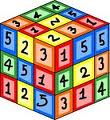 Unit Planning Team:
Kyla Trammell (BG), Emily Westphal (JD), Audrey King (ET)
Kendra Bookout (ES), Dawn Buchanan (WS/BV)
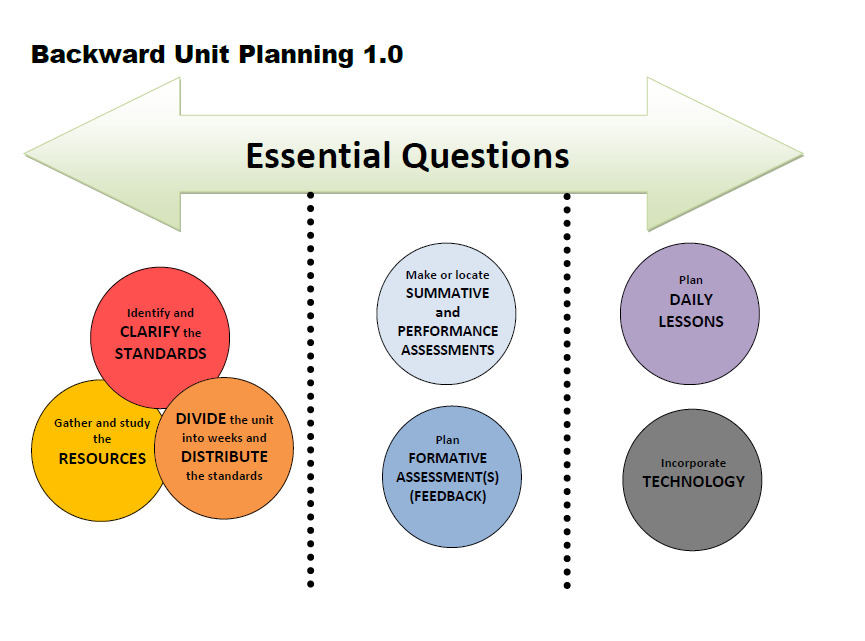 Essential Questions
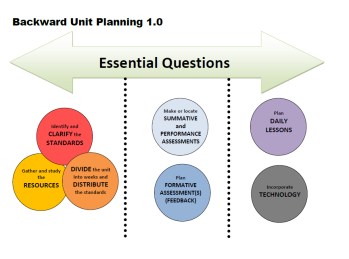 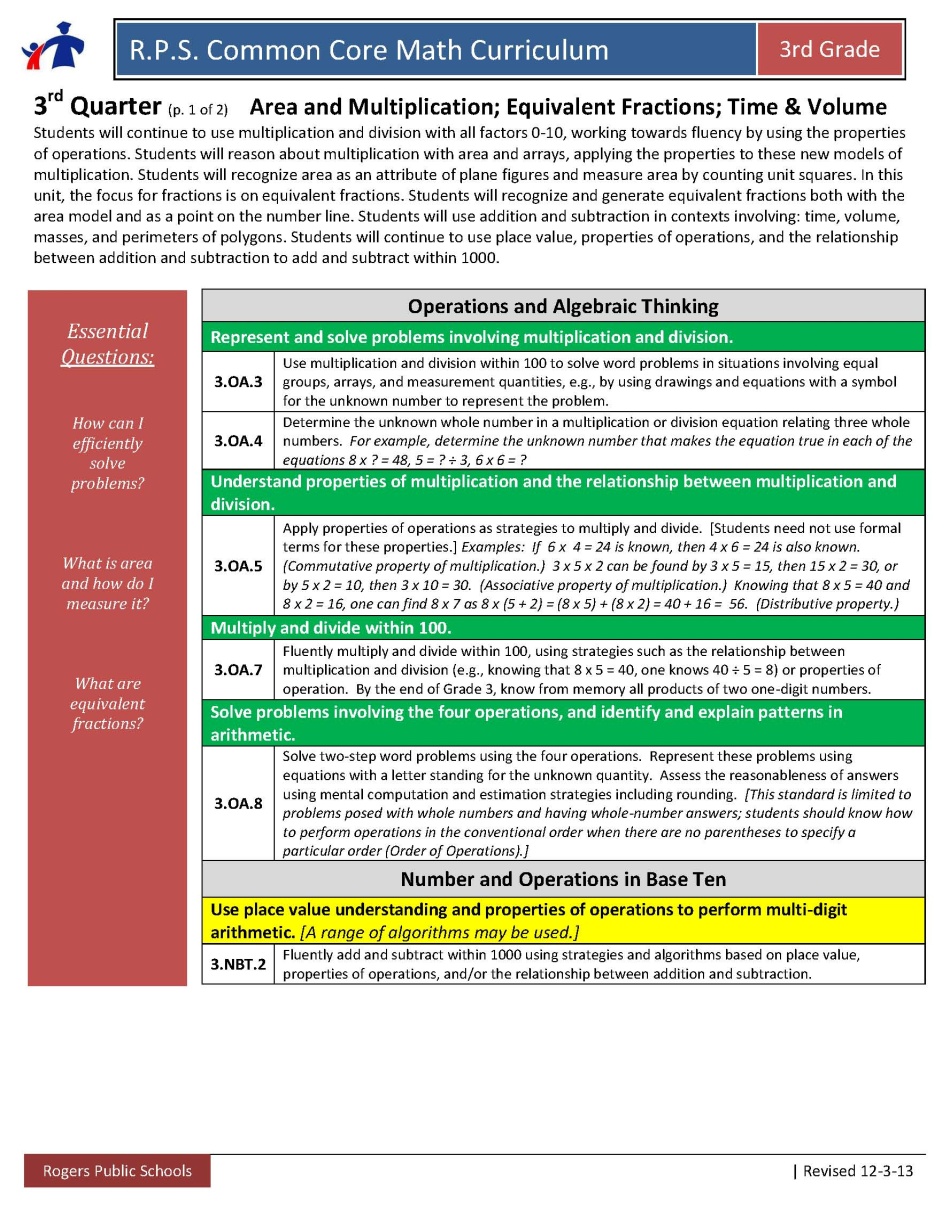 Identify and CLARIFY the
STANDARDS
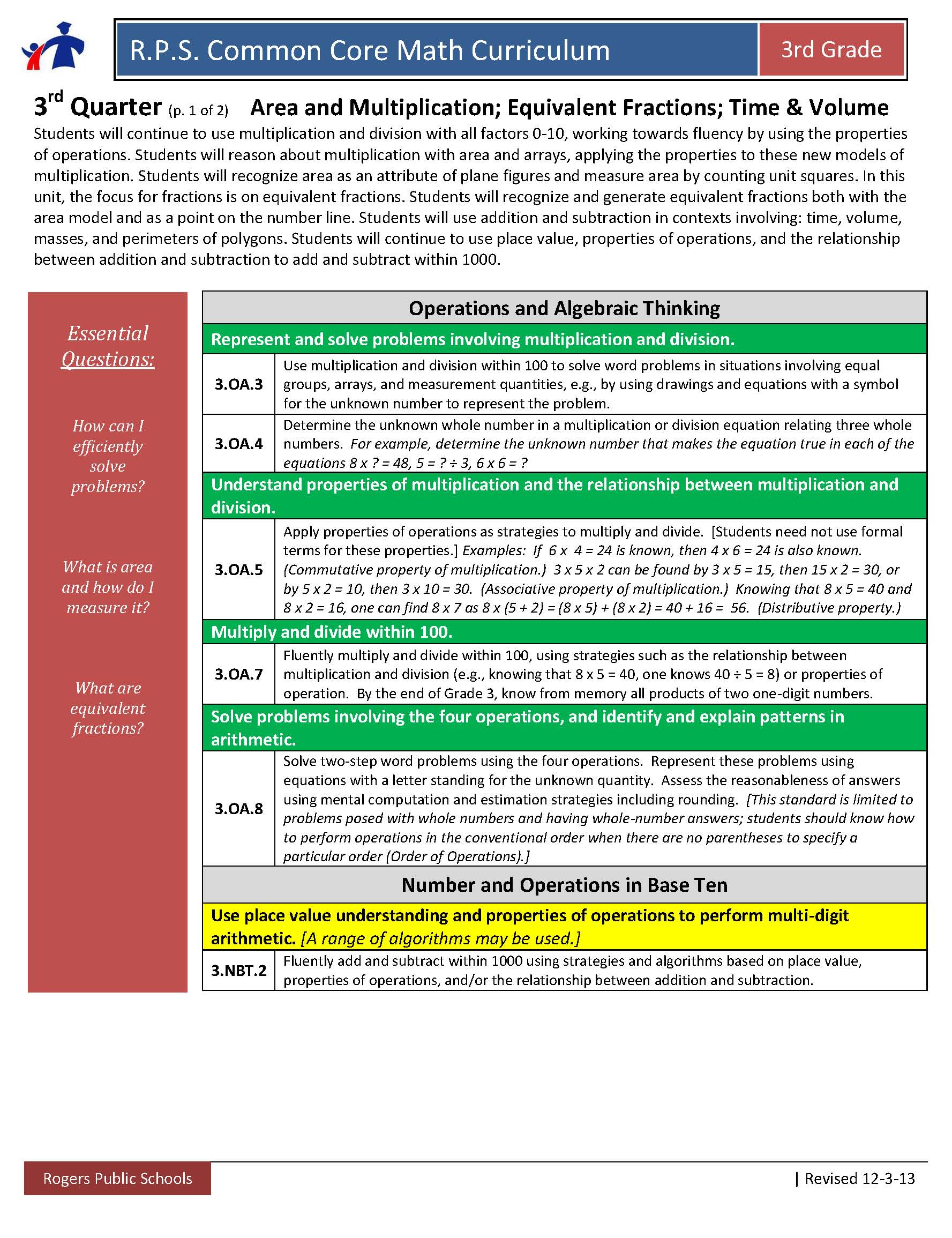 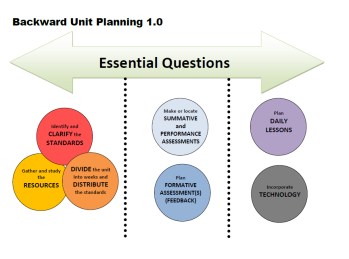 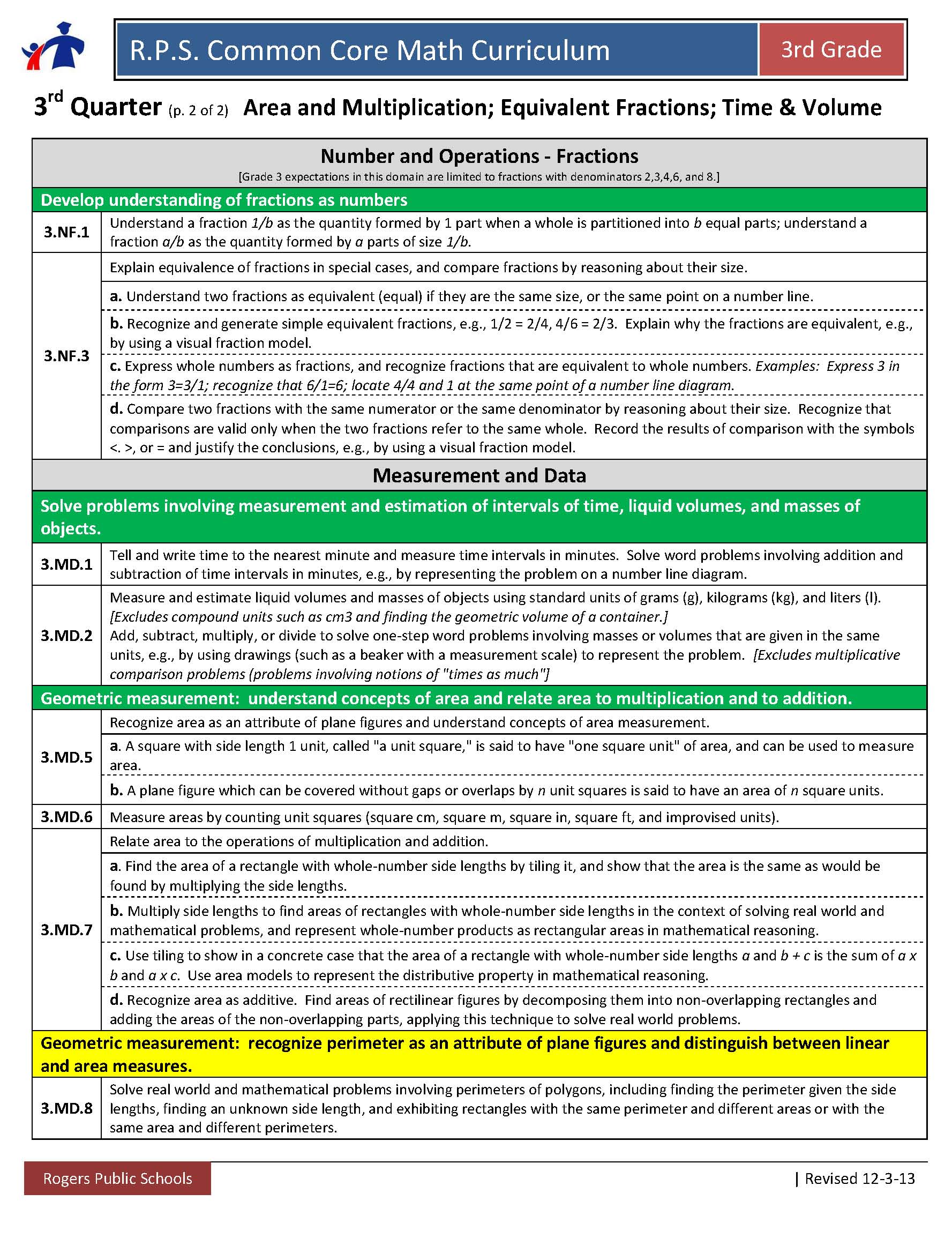 Identify and CLARIFY the
STANDARDS
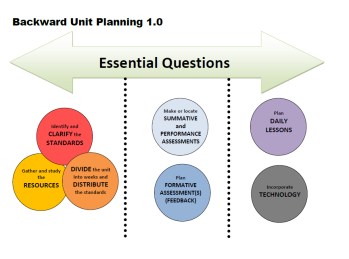 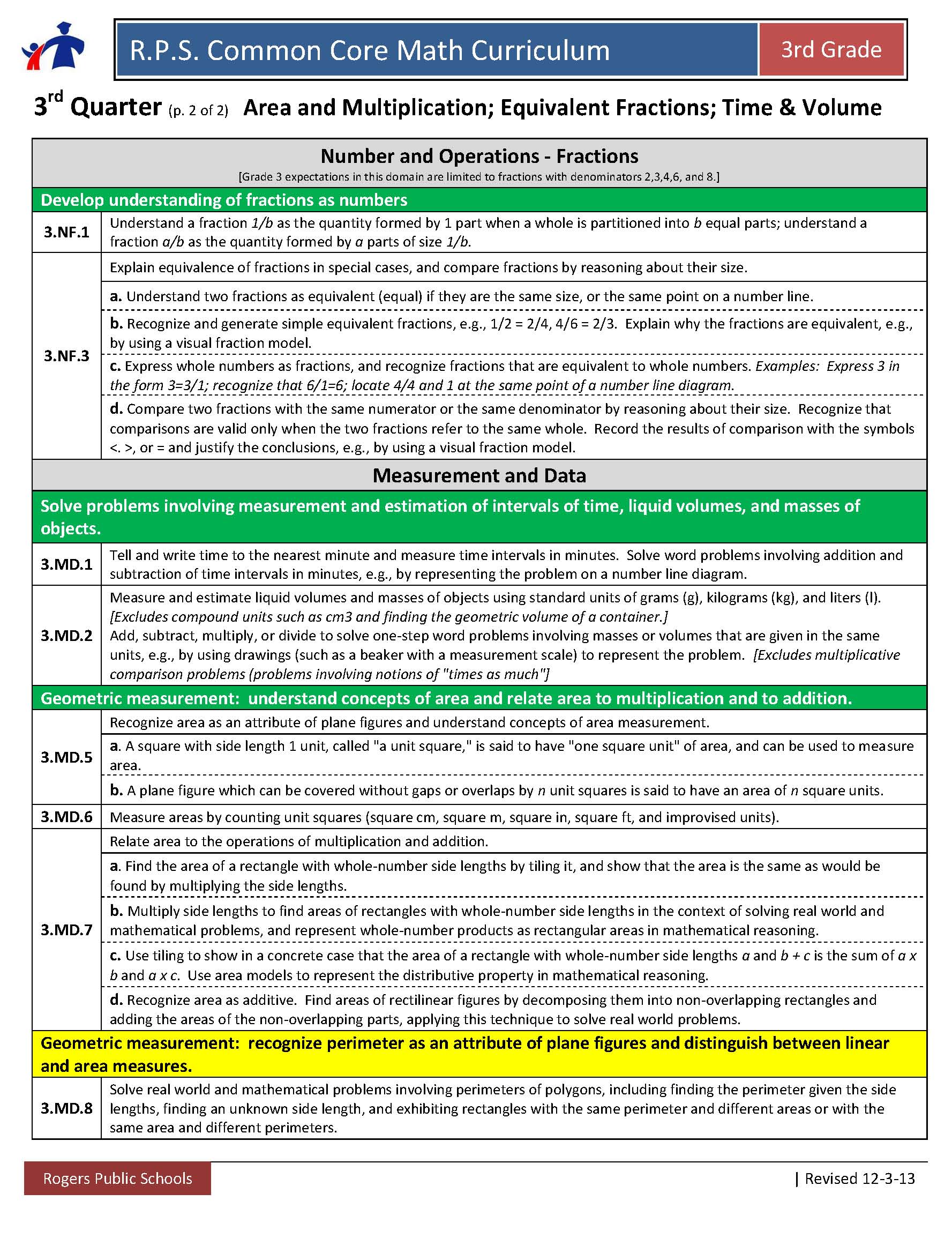 Identify and CLARIFY the
STANDARDS
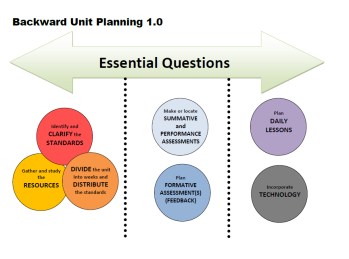 DIVIDE the unit into weeks and DISTRIBUTE the standards
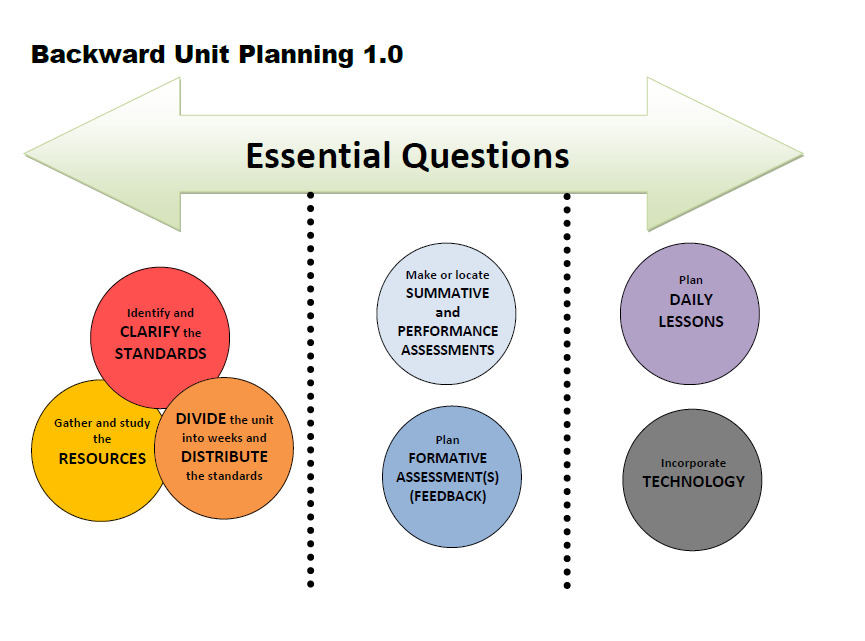 Suggested Weekly Posing of Problems:
This is one way to think about clustering the standards. These ideas would be repeated each week.

Essential Question: How Can I Efficiently Solve Problems?
1-2 days a week- Work on addition and subtraction multi-digit fluency and 2-step problems with all four operations. (3.NBT.2 and 3.OA.8)

Essential Question: How are Multiplication and Division related?
2-3 days a week- Work on multiplication and division problems and fluency. Focusing on properties of operations and the relationship between multiplication and division. (3.OA.3, 3.OA.4, 3.OA.5, 3.OA.6, 3.OA.7, 3.NBT.3)

Essential Questions: How can I represent and explain fractions as a part of our number system? 
How do I represent and interpret data?  
2-3 days a week-  Work on fraction concepts, equal sharing and fractions on a number line (3.NF.1, 3.NF.2, 3.G.2). Use line plot as an application of fractions on a number line (3.MD.4).
Left this slide in case you want to continue offering this suggestion.
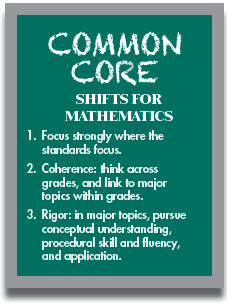 [Speaker Notes: Share your team’s thinking/process…]
DIVIDE the unit into weeks and DISTRIBUTE the standards
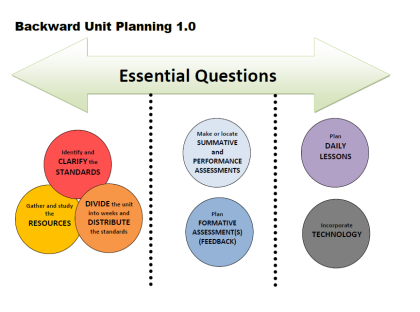 DIVIDE the unit into weeks and DISTRIBUTE the standards
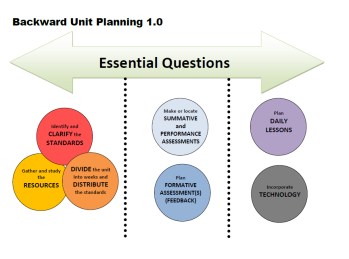 DIVIDE the unit into weeks and DISTRIBUTE the standards
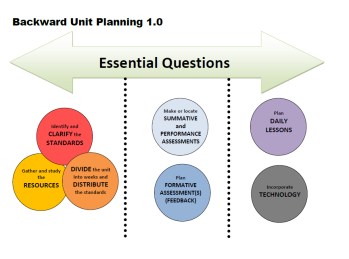 Gather and study the RESOURCES
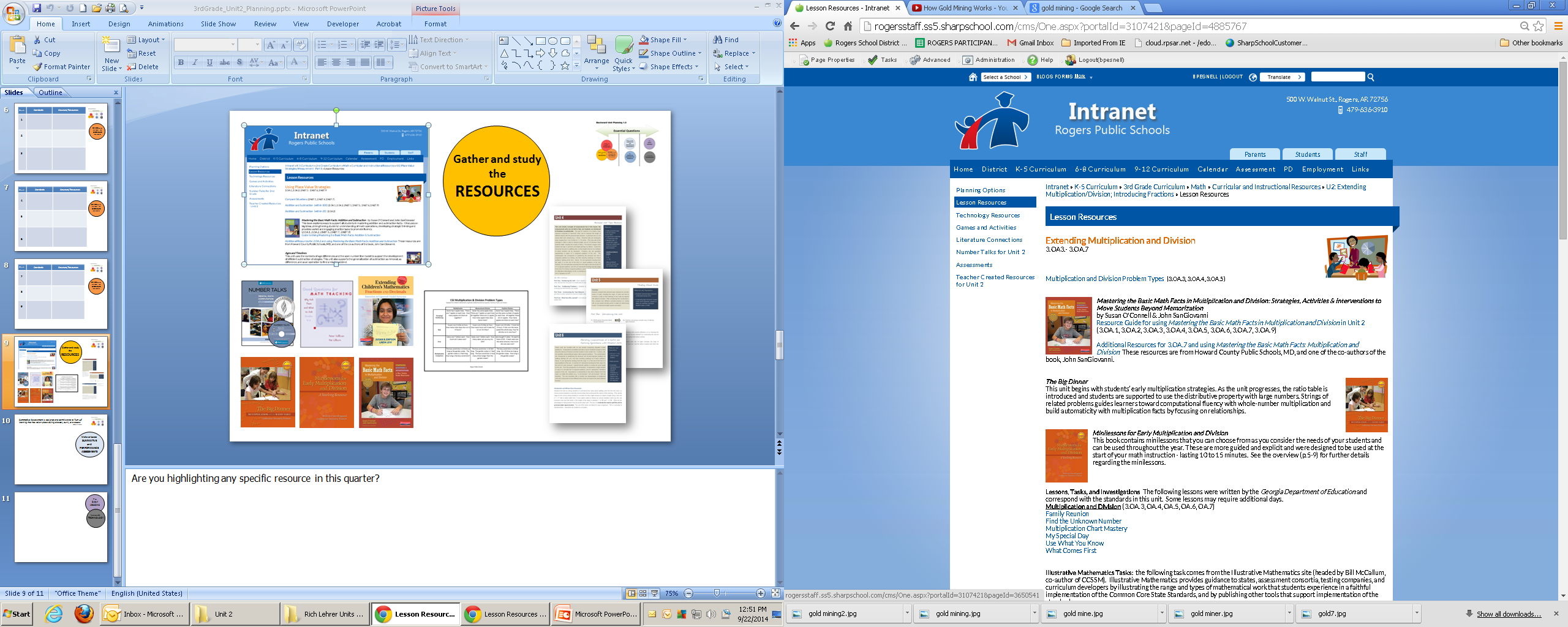 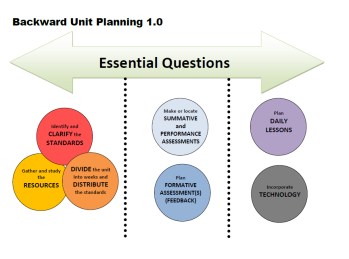 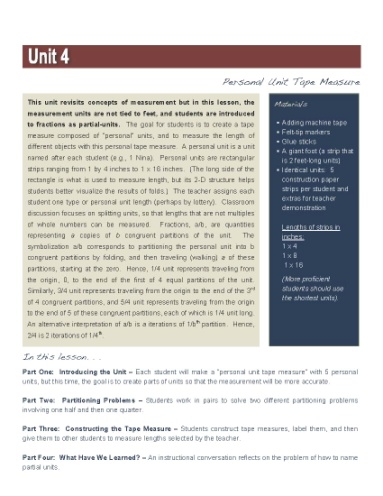 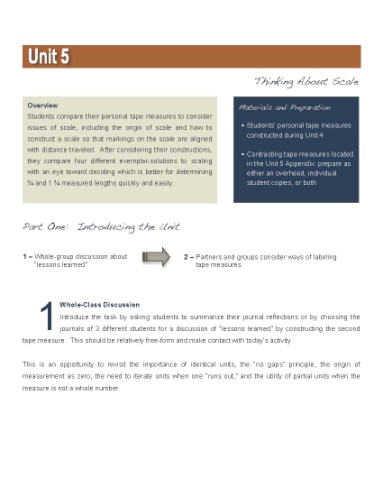 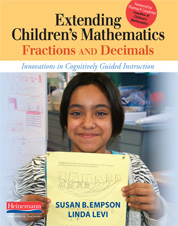 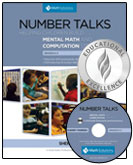 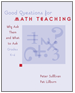 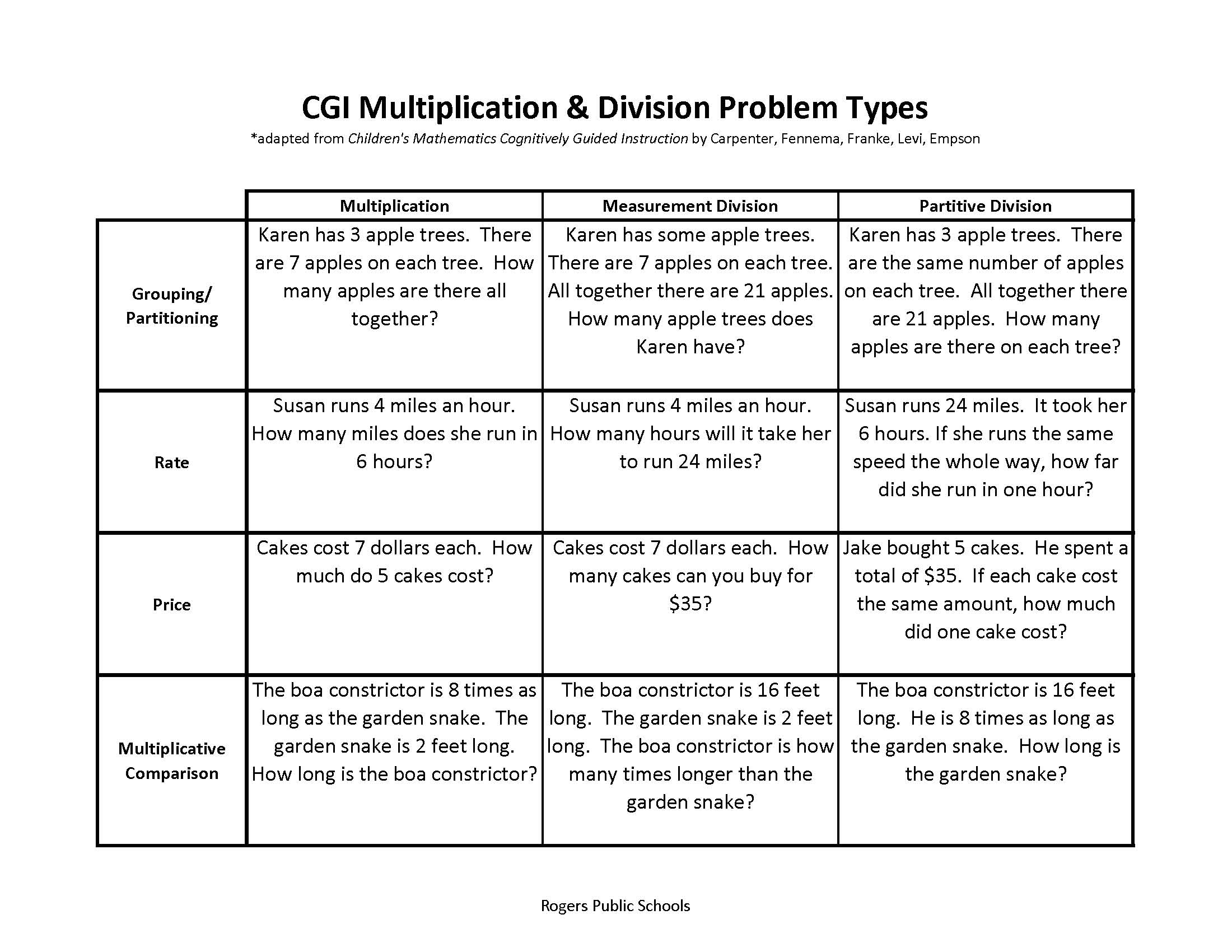 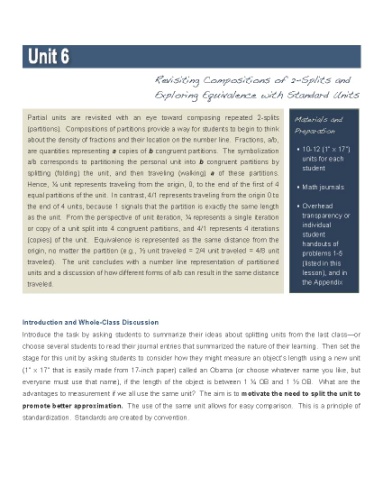 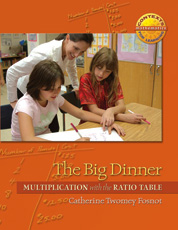 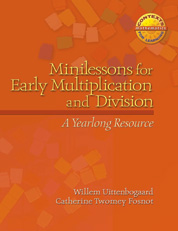 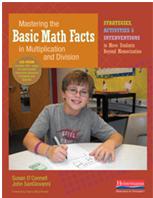 [Speaker Notes: Are you highlighting any specific resource in this quarter?]
Make or locate  SUMMATIVE
and PERFORMANCE
ASSESSMENTS
Options for Assessment – available online for Unit 2
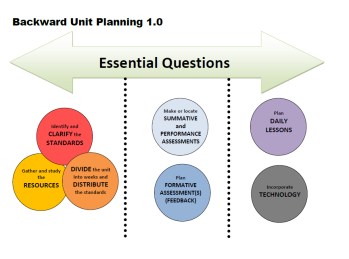 Essential Question:
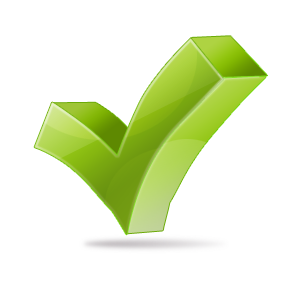 Make or locate  SUMMATIVE
and PERFORMANCE
ASSESSMENTS
Options for Assessment – available online for Unit 2
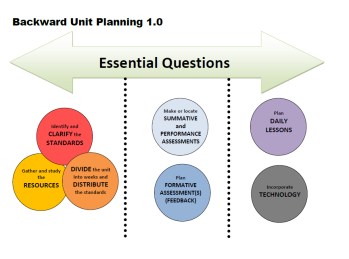 Essential Question:.
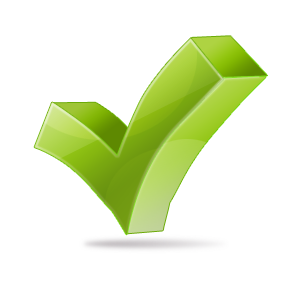 Make or locate  SUMMATIVE
and PERFORMANCE
ASSESSMENTS
Options for Assessment – available online for Unit 2
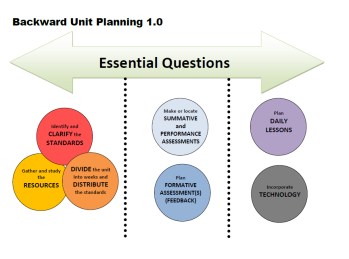 Essential Question:
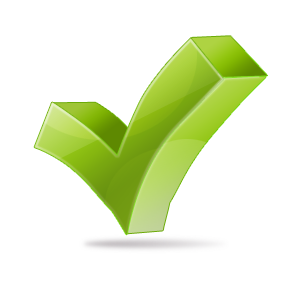 Make or locate  SUMMATIVE
and PERFORMANCE
ASSESSMENTS
Options for Assessment – available online for Unit 2
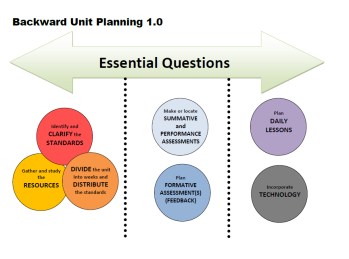 Essential Question:
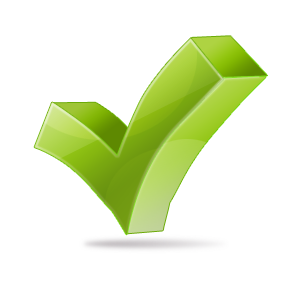 Make or locate  SUMMATIVE
and PERFORMANCE
ASSESSMENTS
Options for Assessment – available online for Unit 2
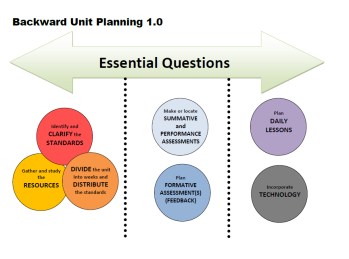 Essential Question:
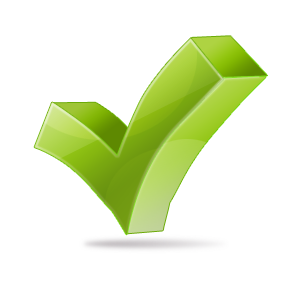 Incorporate
TECHNOLOGY
Plan
DAILY LESSONS
Week   
Possible Lesson
Incorporate TECHNOLOGY
Plan              DAILY LESSONS
Week  
Possible Lesson
[Speaker Notes: If you get here…]
Incorporate
TECHNOLOGY
Plan
DAILY LESSONS
Week
Possible Lesson
Week  
Possible Lesson
Incorporate TECHNOLOGY
Plan              DAILY LESSONS
NEW Teacher Created Resources pages!!!
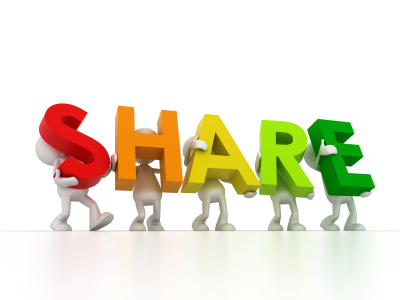 RESOURCES
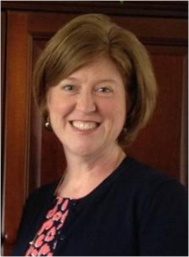 Beth Pesnell
Elementary Curriculum Specialist
bpesnell@rps.k12.ar.us
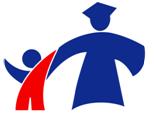